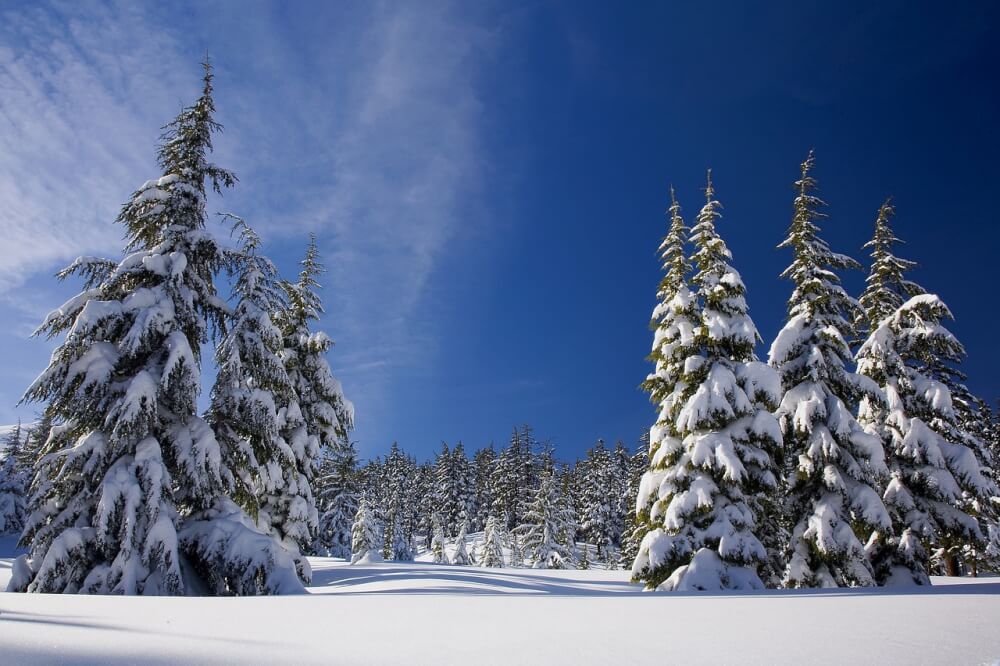 Today’s Agenda 
1. Discuss LEQ progress
2. Discuss Reading Progress 		reminder: Reading Quiz on BOTH chs. 6 & 7 Friday
 
3. Analyzing Art to understand how social categories, roles, and practices were maintained or changed in the era 1450-1750
Happy Wednesday Class.  It is 12/11/19anybody have a bad joke to share?
Art and Picture Analysis
DBQ/SAQ Skills Practice
Majority Vote  Which picture? Lots of People 		or 		3 people
INDIVIDUAL
1. write down what you see 
2. now look at the TOP LEFT Quadrant
3. …TOP RIGHT
4. Bottom RIGHT
5. Bottom Left 
Share…
INDIVIDUAL
1. write down what you see 
2. now look at the TOP LEFT Quadrant
3. …TOP RIGHT
4. Bottom RIGHT
5. Bottom Left 
Share…
Groups of 4
Discuss what you wrote
Then write 5 nouns, 5 adjectives, 5 verbs onto sticky notes
Place notes on a cookie sheet
Now switch cookie sheets…
Create phrases from the sticky notes you have now
PHRASE = 1 noun, 1 adjective, 1 verb 

 share out
Extension
Write poetry from phrases
Write or draw what came before or after this picture
3. What would it be like to be IN this picture?
Extension
Write poetry from phrases
Write or draw what came before or after this picture
3. What would it be like to be IN this picture?